Module 7Financial Wellness
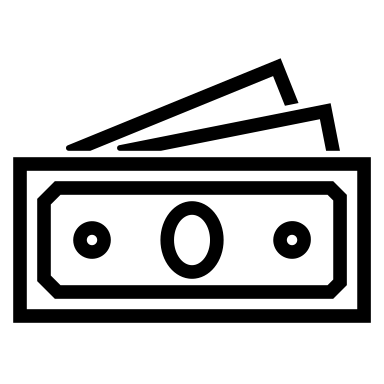 Definition
Financial wellness—the ability to have money/financial resources to meet practical needs (like food and clothing). Financial wellness also means you have control and knowledge about your money and resources.
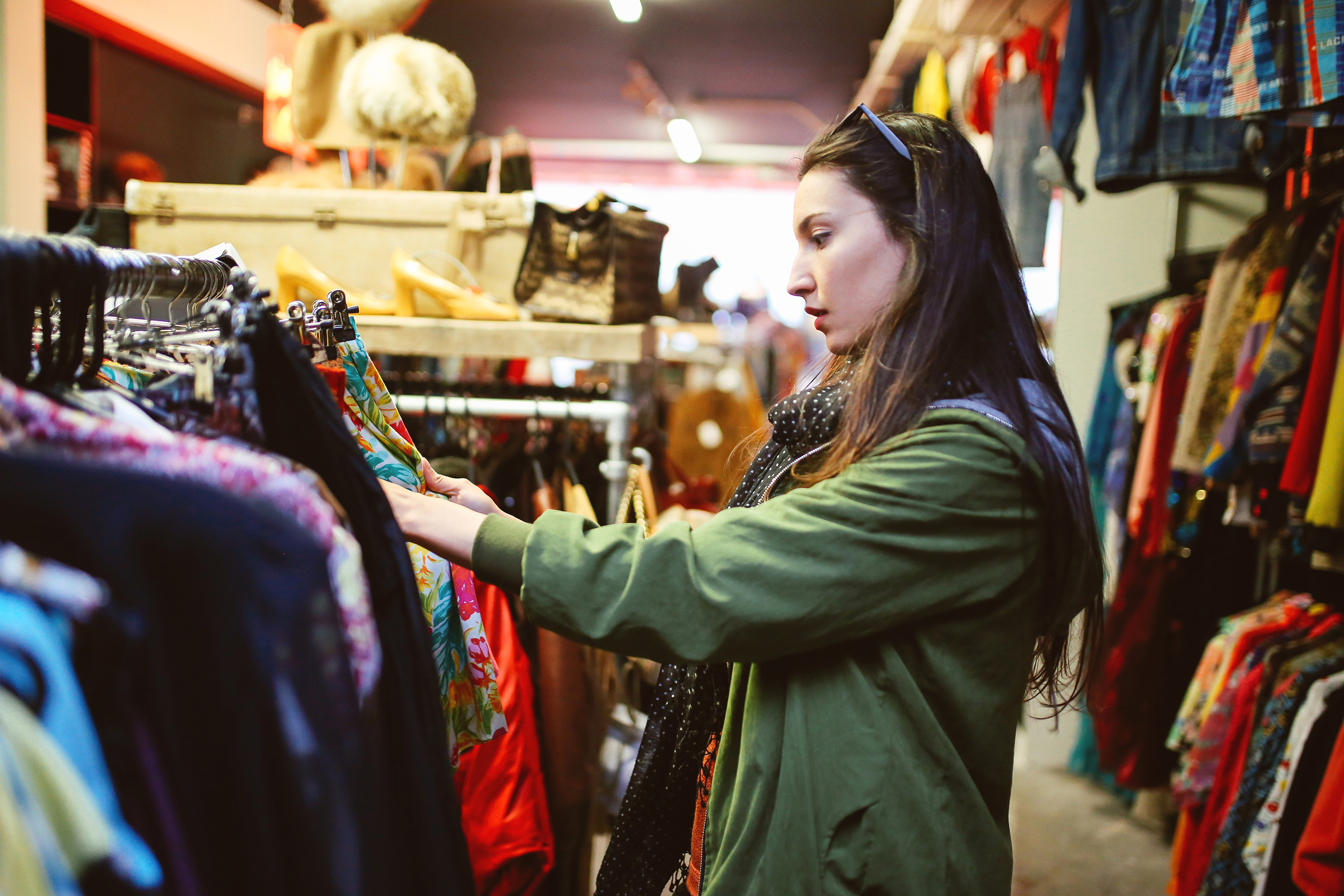 Definition
It may seem like you don’t use or need financial wellness yet, but you probably already think about, collect, and spend money. If you start thinking about financial wellness now, navigating your money will be easier in the future. These topics are a good place to start learning about financial wellness.
Emotional Wellness
Credit Scores
Smart Spending
Financial Literacy
Financial Literacy
Financial literacy refers to your ability to understand and navigate processes and systems that influence your money, income, and spending. Processes and systems include personal banking, global economics, entrepreneurship, and investing. Today, most of this is done using technology. Consider these concepts as a starting point for financial literacy.
Global economics impact everyone- when you’re making a big purchase (such as buying a house) it’s important to research and know whether it’s a good time for this.
Financial literacy means you can use your money wisely. Understanding your banking, credit scores, and spending patterns will lead to smarter spending and more saving. Who wouldn’t want that?
Investing is a great way to grow and maintain your money. When you invest your money, you’re making your money work for you. There are lots of different ways to learn and get started.
Credit Scores
When you pay with credit, you borrow money and				                pay it back in the near future. Your credit score (a 						   number between 300-850) reflects your borrowing potential, or how “good” you are at paying the money back. People pay with credit to build a good credit score or prove that they are reliable. A good credit score means you’re more likely to be approved for bigger loans in the future, which is important for big purchases such as buying a house or a car.
Credit scores are also based on how long you’ve been using credit, how often you pay with credit, and whether you use credit to pay for a variety of items.
If your credit score is 700 or more, you are considered a good borrower.
Your credit score is based mostly on your history of paying back borrowed money and the amount you currently owe.
Smart Spending
Obviously, it’s important to make informed decisions about how you spend your money. Here are some tips for smart spending!
1
If you’re in doubt about a purchase, don’t buy it. Take time to think about it and beware of spending money for emotional or impulsive reasons. 
If you’re trying to save, avoid going to places where you’re tempted to spend money on things you don’t need.
There are also lots of ways to reduce entertainment costs. Fir example, rent a movie to watch at home rather than paying at the movie theatre.
Try to limit how often you eat out versus going out for food, if possible. 
Compare the prices of items you want at the store. 
Go to your library to check out books and movies rather than buying or renting.  
Try to repair a broken item before replacing it.
Try to buy used items.
When you get money, always save 10% for the future.
2
3
4
5
6
7
8
9
Self-Assessment
Now that you have thought a bit about your own financial wellness, try filling out this self-assessment. Use a piece of paper to keep track of your answers. You do not have to share your answers with anyone, but you can keep them in mind as you go through this module. Don’t worry about your score, there are no right or wrong answers. Knowing where you are at right now is the perfect place to start.
Self-Assessment
Self-Assessment
Directions: Circle (or write down) the number that applies to you for each statement. Then, total up the number for each of the 4 columns. Write the sum of all your totals for each column in the yellow box on the right of the chart. That number is your score for this dimension of wellness.
Self-Assessment
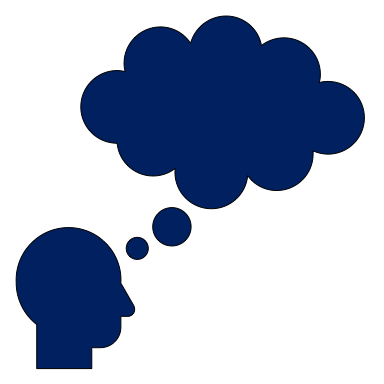 In the future, you’ll be thinking about big purchases such as attending college, buying a house, or buying a car. Financial wellness enables you to achieve those goals.
So, why is financial  wellness important?
It’s important to stary early. Saving money and building credit is a process. If you begin understanding and using these concepts now, you’ll have a good start when you do want to make a big purchase. You don’t want to start saving after you’ve decided to buy big!
Financial wellness also relieves a lot of stress. Worrying about money can take a toll on your physical and emotional wellbeing.
Try to think of at least 1 activity you already do that is good for your financial wellness!
What did you come up with?
If you were able to think of something you already do for your financial wellness, that’s awesome! If you couldn’t, that’s okay too! it’s never too late to start.
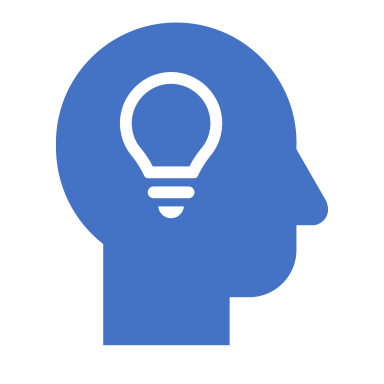 You have learned quite a bit about financial wellness today. Next, let’s set your own wellness goal using SMART goals.
What is a SMART goal?
Click here!
Setting a SMART Goal
When you set a goal for your wellness, try to set a SMART goal. A SMART goal is specific, measurable, achievable, realistic, and time-sensitive. Click each letter for a little more information.
S
Specific – be as precise as possible
M
Measurable - state how big or small the change will be
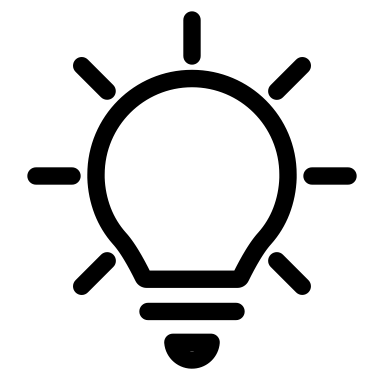 Achievable  - make sure the goal can be attained
A
Realistic  - make sure you are not asking too much of yourself
R
T
Time-sensitive - state how long it will take to achieve the goal
Setting Your SMART Goal
Now, go back to your financial wellness self-assessment. Is there an area where you did not score as high as you’d like to? What can you improve? 
Set a SMART goal for yourself to improve on an aspect of financial wellness.  Try to start with something simple, and you can always build up or add more from there!
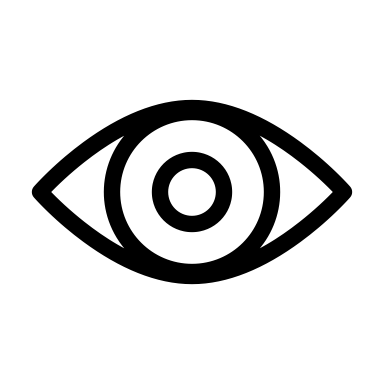 Check out the next slide for some ideas!
Improving Your Emotional Wellness
Here are a few things that people do for their emotional wellness.
Ask the bank about the types of accounts available— such as checking and savings accounts—so you are using them to your advantage and gaining interest where available.

Find out if the bank offers tools you can use to keep track of your money. You can also explore mobile apps such as Mint for this.
Start researching credit and credit scores now, so you can make an informed decision about which type of credit card to get in the future.
Make a list to prioritize items or activities you need to pay for over those you want.
In the future, consider asking your bank to help you with financial
planning and other areas where you may want assistance.
Setting Your SMART Goal
What is the goal you came up with? Is it:
Time-sensitive
Specific
Achievable
Realistic
Measurable
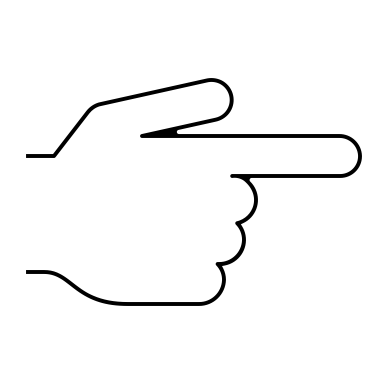 After you set your SMART goal, it might help to write it down. You can tell a friend or family member about your goal so they can help you achieve it.
Let’s Review
Click each item for a quick recap!
Definition
Financial wellness is the extent to which you have money/financial resources to meet practical needs. Financial wellness also means you have control and knowledge about your money and resources.
What you can do
Make informed decisions about what you spend your money on, start learning about credit and investing now, and take advantage of apps and services provided by your bank.
How you can make changes
You have the power to improve your financial wellness! Try setting a SMART goal if you want to change something.
Congratulations!
You have completed module 7 and learned about financial wellness. That’s awesome! You are well on your way to learning all about the 8 dimensions of wellness and the role you play in your own wellbeing. 



Thanks for your attention and see you next time!
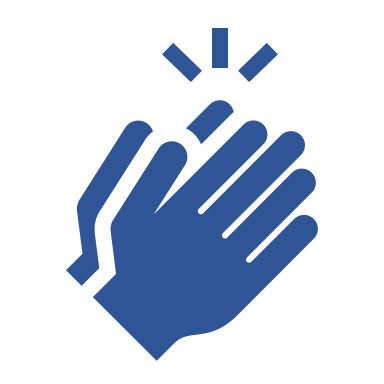 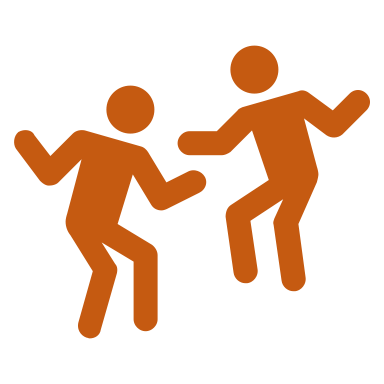 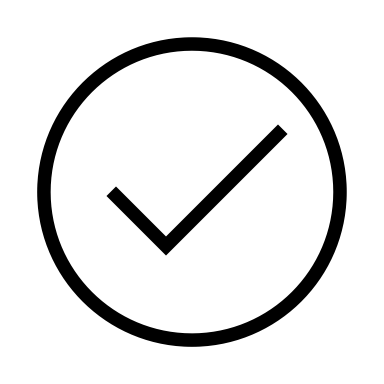